СТАРТАП     ПРОЕКТ
Мобильное приложение «Твой рецепт»
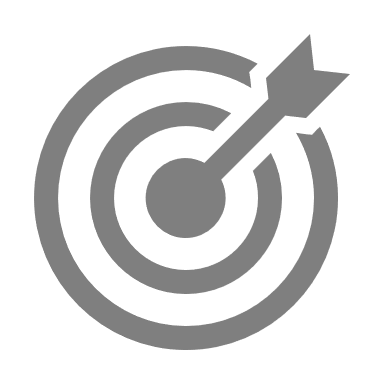 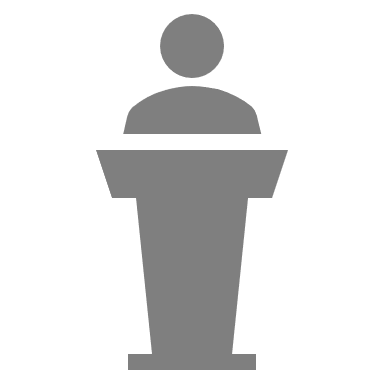 Удобный в использовании
Персонализированный
Продукт
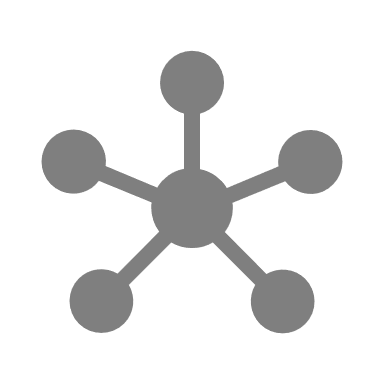 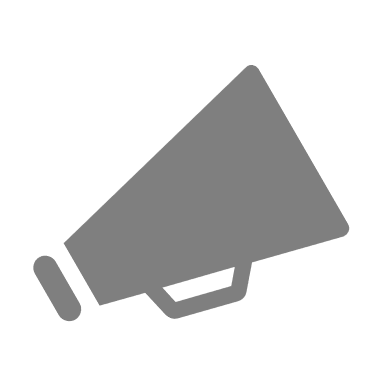 Доступный
Аутентичный
Наше приложение способно формировать рецепты блюд из продуктов, имеющихся дома у потребителя. Также приложение способно рассчитать КБЖУ и составить рацион питания на день
2
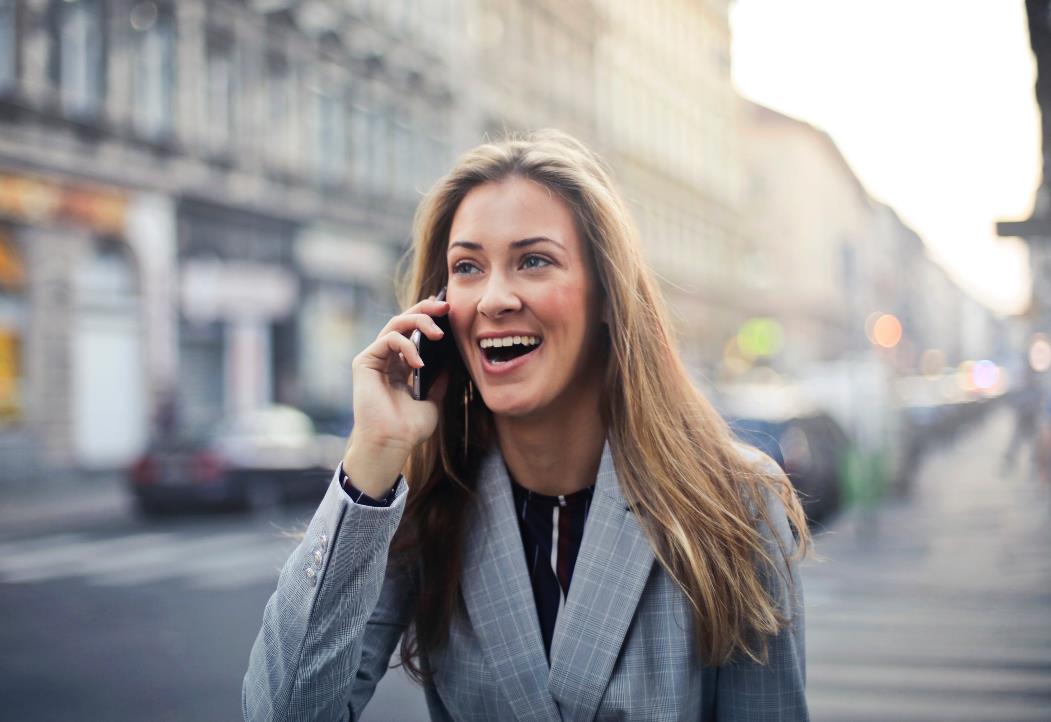 Возраст: 20-60 лет

Пол: Все

Хобби и интересы: кулинария, блюда разных стран, здоровое питание

Приложение будет полезным как для домохозяйки в поисках новых вкусовых сочетаний, так и для людей, погруженных в работу.
Целевая аудитория
3
Проблема
Повышение качества и разнообразия питания
Покупка лишних продуктов
Недостаток времени
Утилизация остатков
Сокращение расходов
С помощью приложения можно составить разнообразный рацион питация
Используются уже имеющиеся в холодильнике продукты
Приложение помогает людям составить план питания на основе продуктов, которые уже есть в холодильнике, экономя время на походы в супермаркет
Приложение помогает использовать остатки продуктов, которые остались от приготовления других блюд
Приложение помогает сэкономить деньги, так как не приходится покупать новые продукты
4
Наши преимущества
Удобство использования
Персонализация
Анализ питательных веществ
Соответствие домашнему холодильнику
Гибкость в планировании
Мониторинг и отчетность
Обновления и поддержка
5
SWOT-анализ
6
PEST-анализ
7
Конкуренция
Наша компания
Конкуренты
Простой и интуитивно понятный интерфейс
Обеспечение индивидуального подхода к каждому пользователю
Пользователи могут анализировать свое питание и обеспечивать баланс питательных веществ в своем рационе
Приложение уникально тем, что позволяет составлять рациона питания на основе продуктов, уже находящихся в холодильнике пользователя. Это экономит время и средства на покупку дополнительных продуктов и позволяет
Cookpad
FatSecretPatee
Что готовим?
Mary’s Recipes
Mipped
8
Каналы продвижения продукта
Контекстная реклама
Таргетированная реклама
SMM
Контекстная реклама поможет ЦА нашего проекта узнавать о нас, а команда нашего проекта в свою очередь сократит расходы на рекламу за счет особенности самой контекстной рекламы.
Таргетированная реклама нашего проекта позволит нашей ЦА узнать о нас, что упрощает привлечение пользователей.
SMM. Данные соцсети выбраны за счет их распространенности среди ЦА нашего проекта и простоты интерфейса приложений.
9
Организационные параметры:1. Юридическая форма компании: Необходимо определить юридическую форму компанит2. Определить структуру компании, включая функциональные подразделения, роли и ответственности сотрудников.3. Необходимо определить методы управления проектом разработки приложения, включая участие разработчиков, тестировщиков, дизайнеров и других специалистов.4. Иметь стратегию по привлечению партнеров и сотрудничеству со сторонними организациями или специалистами, которые могут внести вклад в разработку или продвижение приложения.
Организационные параметры бизнеса
10
Производственные параметры:1. Технические ресурсы: Обеспечение необходимых технических ресурсов, таких как компьютеры, программное обеспечение или облачные вычисления, для разработки и поддержки приложения.2. Команда разработчиков: Найм квалифицированной команды разработчиков, способной создать и поддерживать приложение.3. Методы разработки и тестирования: Использование современных методов разработки приложений, таких как Agile или DevOps, и эффективных методов тестирования для обеспечения качества и соответствия приложения
Производственные параметры бизнеса
11
Спасибо за внимание!